Warm Up
What is disposable income? 
What do most Americans do with their disposable income, how come?
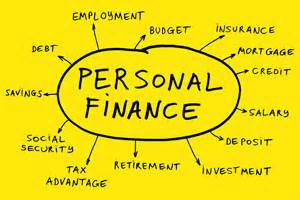 Learning Target:
I understand why it is important to save money

Success Criteria:
Define saving and identify why people save
Learn the investment tool known as the Rule of 72 to predict value of money over time and how it works.
Understand the basics of the concept: Time, Value of Money.
Learn the basic principal of finance: provided money can earn interest, any amount of money is worth more the sooner it is received
Recognize the value of understanding interest rates when determining the best means of investing as well as the best methods of borrowing money.
Overview
This lesson emphasizes the importance and power of compound interest over time and how investing in the long term is beneficial to an individual, company and nation.
Students will learn about ―paying yourself first and the reasons why people save.
After a modeling lesson by the teacher students will work by themselves or with a partner on a worksheet practicing their understanding of the Rule of 72.
Key Vocabulary Review
Trade- an exchange of goods or services
Domestic Trade: having to do with the internal affairs of a country
Global Trade/ International Trade: an exchange of goods or services throughout the world
Import: goods brought in from a foreign country  for trade or sale
Export: goods shipped out of one country for trade or sale with another
Interdependence: The condition where countries become dependent on one another because of specialization and trade
Key Vocabulary Review Conti…
Resources:  Things of value and efforts used to produce goods and services: land, labor, capital, and entrepreneurship
Capital: Material Wealth; The money, machines, factories, and tools used (or available for use) in the production of other goods and services.
Entrepreneurship: The willingness to assume the risks of organizing and coordinating resources to produce goods and services.
Land: Natural resources used to produce goods and services; for example, land, minerals, and trees.
Labor: All human effort, including the knowledge and skills used in the production of goods and services.
Specialization:  when countries or businesses concentrate on producing only those goods and services that they can most efficiently produce given their existing resources.
Key Vocabulary Review Conti…
Trade Barriers: limits or restrictions on foreign trade
Tariffs:  a tax on imports
Quotas:  a limit on the amount of goods that can be imported
Embargoes:  when on nation prohibits trade with another, often for political reasons
Key Vocabulary Review Conti…
Demand:  the different quantities of a resource, good, or service that will be purchased at various prices during a specific time period (willingness and ability to purchase goods and services for a particular price).
Supply :  the different quantities of a resource, good, or service that will be offered for sale at various possible prices during a specific time period (quantity of a product producers are willing to provide at a particular price).
Scarcity:  the situation in which wants are greater than available resources.
Opportunity Cost- the cost of something in terms of opportunity foregone
New Key Vocabulary
Savings- equals disposable income minus consumption
Interest (how it is calculated)- A fee paid by a borrower of money to the owner as a form of compensation for the use of that money. It is most commonly the price paid for the use of borrowed money (ex. Credit Cards) or money earned by depositing money (ex. Savings account at a bank.)
Consumption- spending on goods and services
Disposable Income- what one can spend after taxes
Fact
The U.S. Government reports that Americans, on average, spend 97% of their income after taxes
called Disposable Income (How much money you have after paying taxes. For example,  I get a paid $100 every week but after taxes are taken out my paycheck is actually $80 every week.)
Most of you do not have a job soo…what are ways in which YOU might acquire disposable income?
Allowance
money received as a gift
money earned for doing jobs at home
Consumption
Consumption: Is what you spend on goods and services
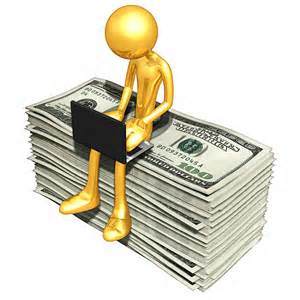 What are different ways to spend money (consume goods)?
Food
Entertainment
Transportation
Bills
Housing
What is Saving?
Savings = 
Disposable income – Consumption
Money you have after taxes
What you spend on goods/services
What do you think it means to “Pay yourself first?”
A person saves before spending money on good and services
Basically, you decide how much money you want to set aside for saving before you consume anything else.
Why do people save?
Retirement
Travel
Extra curricular activities
Big purchase items: Car, House, Boat
How do people save?
Piggy Bank aka Saving accounts,
Money market accounts,
Mutual funds, 
The stock markets,
Real estate,
What is Interest?
Payment in exchange for the use of money over time. You can earn interest by lending your money to a bank. In addition, you pay interest when you borrow money from a bank. 
Meaning…interest is a fee paid by a borrower of money to the owner as a form of compensation for the use of that money. It is most commonly the price paid for the use of borrowed money (ex. Credit Cards) or money earned by depositing money (ex. Savings account at a bank.)
Interest and Opportunity Costs
Interest is compensation to the lender, for 
a) risk of principal loss, called credit risk; and
b) forgoing other investments that could have been made with the loaned money. 
These forgone investments are known as the opportunity cost. 
Instead of the lender using the money directly, they are advanced to the borrower. 
The borrower then enjoys the benefit of using the money ahead of the effort required to pay for them, while the lender enjoys the benefit of the fee paid by the borrower for the privilege
[Speaker Notes: Only watch until 1:48]
Credit Cards v. Debit Cards
Debit Cards: A card which allows customers to access their funds immediately, electronically. 

Credit Cards: A contractual agreement in which a borrower receives something of value (usually money) now and agrees to repay the lender at a date in the future, generally with interest.
Warm-Up:
Define savings and why people save?
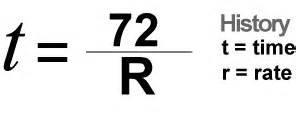 The Rule of 72
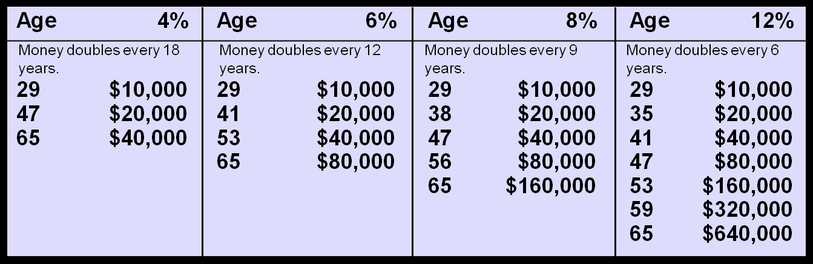 Learning Target:
I understand why it is important to save money

Success Criteria:
Define saving and identify why people save
Learn the investment tool known as the Rule of 72 to predict value of money over time and how it works.
Understand the basics of the concept: Time, Value of Money.
Learn the basic principal of finance: provided money can earn interest, any amount of money is worth more the sooner it is received
Recognize the value of understanding interest rates when determining the best means of investing as well as the best methods of borrowing money.
New Key Vocabulary
Savings- equals disposable income minus consumption
Interest (how it is calculated)- A fee paid by a borrower of money to the owner as a form of compensation for the use of that money. It is most commonly the price paid for the use of borrowed money (ex. Credit Cards) or money earned by depositing money (ex. Savings account at a bank.)
Consumption- spending on goods and services
Disposable Income- what one can spend after taxes
How Banks Make Money?
Banks are just like other businesses. Their product just happens to be money. Other businesses sell things or services; banks sell money -- in the form of loans.

The banks make money by charging interest on the money they loan.

For savings accounts, banks want you to save your money in their bank. This is how they get the money to loan. To get you to use their bank, they offer to pay you interest on the money you put into your savings account.
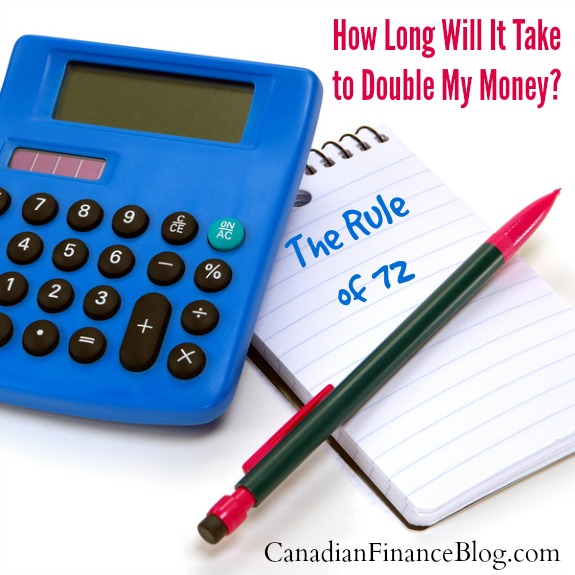 The Rule of 72
The Rule of 72 is a rule that approximates the number of years it will take invested money to double in value, given than annual rate of return. 
To use this rule, simply divide the annual rate of return by the number 72. 

For example, if the rate of return in 10%, you would divide 72 by 10, which would be 7.2. This means that it would take an investment at 10% annually, approximately 7.2 years to double in value. 
Remember, this is an approximation.  Actually, using the number 73 would be more precise. However, since 72 has so many factors, it is much more convenient to use
Example
You have $1,000.00 in the bank
You want to know how long it will take before this amount becomes $2,000.00. 
Your savings account pays 3% interest each year. 
72 divided by 3 = 24 years. 
At 3% interest, it will take 24 years for you money to double.
Clearly it pays to keep your money in an interest-bearing account rather than in your piggy bank or stuffed under your mattress
However, creating long-term wealth rests in adding to the account each year or each month. 
By depositing additional $100 every month to your savings, a person can double their money in less than 10 months, instead for 24 years.
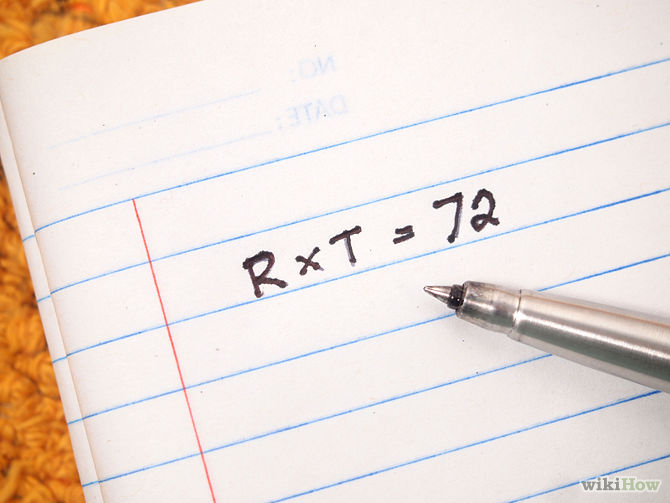 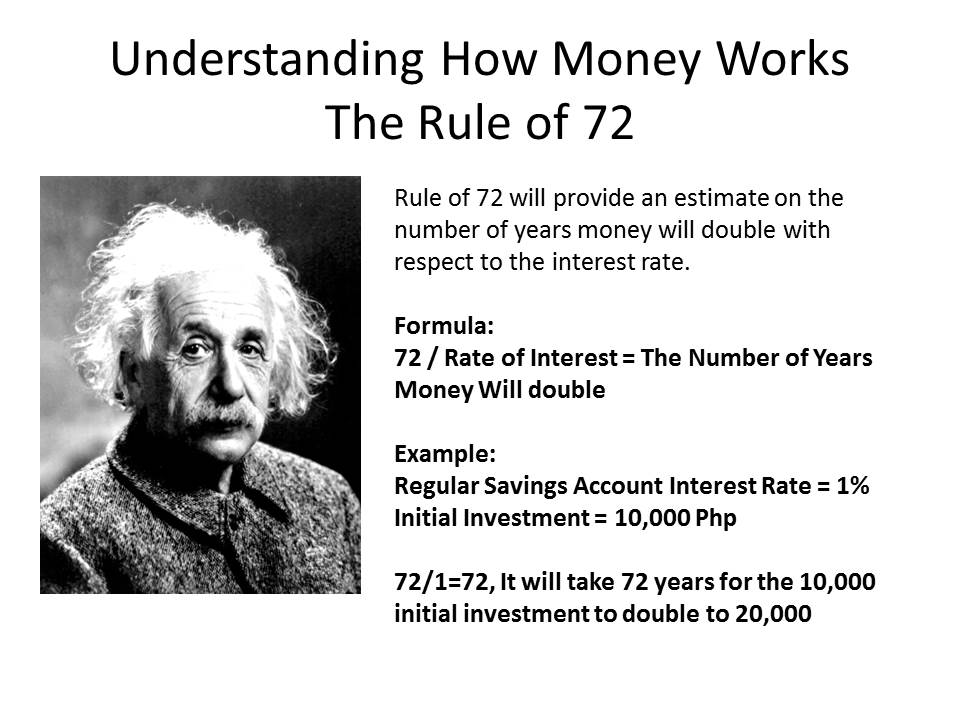 The Rule of 72 Worksheetpage 28
Find the number of years it would take an investment to double at the following rates of returns:
3% for a saving account years
4% credit union savings years
6% municipal bond years
7% savings bond years
8% conservative mutual funds years
9% mutual funds years
12% aggressive mutual funds years
18% return in the stock market. Years
24% return in aggressive stocks years
As the predicted rate of return goes up, what do you think happens to the risk factor of the investment?
Worksheet Answers
Find the number of years it would take an investment to double at the following rates of returns:
3% for a saving account years.  (24)
4% credit union savings years.  (18 years)
6% municipal bond years. (12 years)
7% savings bond years. (10.2 years)
8% conservative mutual funds years. (9 years)
9% mutual funds years. (8 years)
12% aggressive mutual funds years. (6 years)
18% return in the stock market. years. (4 years)
24% return in aggressive stocks years. (3 years.)
As the predicted rate of return goes up, what do you think happens to the risk factor of the investment?
Discussion
What is the purpose of the Rule of 72?
How does putting your money in a bank make money?
Suppose you had $5,000 to invest at age 30. You plan to keep the money invested until you reach 60 years, old. Approximate the value of the money in 30 years if the annual return would be:
3% (Savings account rate)
9% (Moderate risk Stock Market rate)
18% (High risk investment rate)
Discussion
What is the advantage of investing in the stock market versus a savings account? 
What are the disadvantages?
How are interest rates used when investing similar to the interest rates used with credit cards? 
What are the advantages and disadvantages of using a credit card?
Advance Example
Imagine you open an account with $1,000.00. 
This account gives you 3% interest every year. 
Each month, you add $100.00 into your account. 
So not only have you earned $30.00 interest on you initial $1,000 deposit at the end of the year, but by the end of the year, you have saved an additional $1,200.00, which you will also earn interest on. 
So at the end of the year, by starting with $1,000.00 and adding $100.00 per month you will have $2,230.00 plus 3% interest on the $1,200 which is an additional $36. Therefore, your overall savings after 1 year will be $2,266. 
The following year you will earn $67.98 in interest if you do not make any additional deposits or withdrawals to your account. 
If you continue to add $100 monthly to your account and the end of year two of saving, you would have $3569.98. ($2,266 +$1,200=$3466. $3466*3%=$103.98. $3466+$103.98=$3569.98.) 
As you can see it pays to save, however saving monthly takes discipline.
Summary
Remind students that there are several reasons for saving, such as saving to make a large purchase, saving for emergencies or saving to pay for a college education. These reasons encourage many people to get an early start on saving in accounts that bare interest. Remind students that ―paying yourself first‖ means making saving a priority over spending and the decision on how much to save should be made before the decision on how much to spend on consumption.
Processing
Describe 3 ways in which a person can responsibly manage the personal finances.